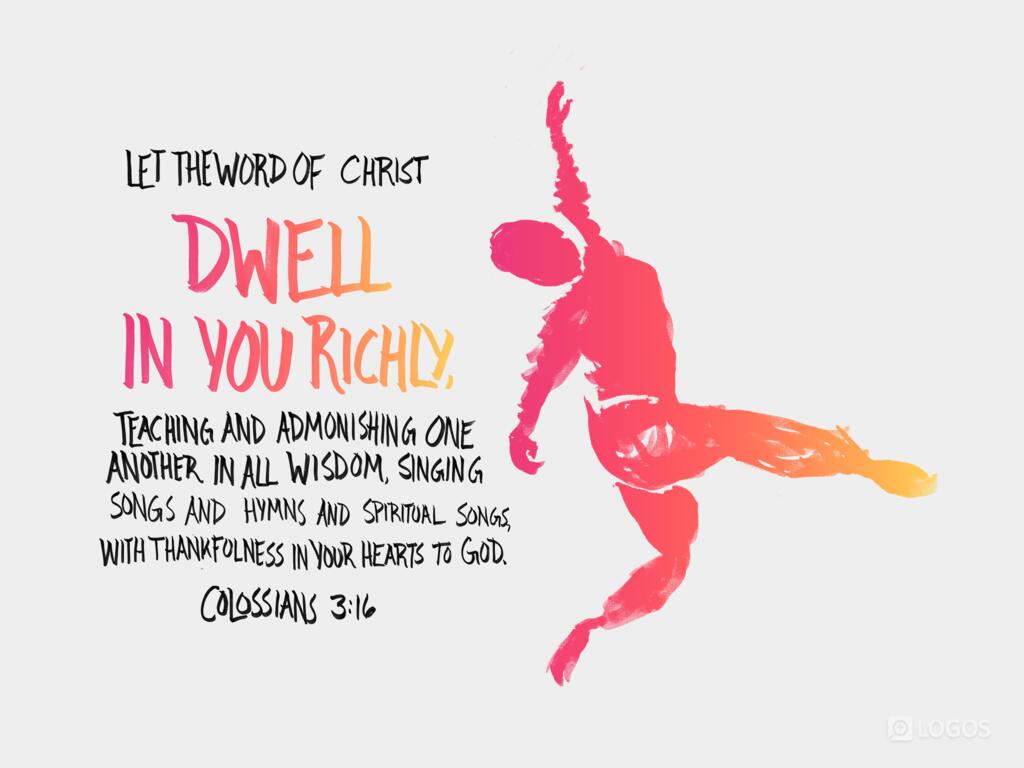 Colossians 3:12-15 reminder:

Vs.12 The spiritual clothes we are to wear:
Compassion, Kindness, Humility, Gentleness & Patience.

Vs.13 The reminder to put up with each other & to Forgive.

Vs.14 To put on Love.

Vs.15 To let Christ’s Peace rule!
Colossians 3:16Let the Word of Christ dwell in you Richly!
This is Christ’s Word – No other!
Let it dwell in us individually 
1- Read it
2- Meditate on it
3- Live it out
4- Thankfulness for it
“Let the word of Christ dwell in you.” Remember, dear friends, that Christ Himself is the Word of God, and recollect also that the Scriptures are the word of the God. They are "the word of Christ." I think that they will be all the sweeter to you if you realize that they speak to you of Christ, that He is the sum and substance of them, that they direct you to Christ, in fact, as John says of his Gospel “but these are written that you may believe that Jesus is the Christ, the Son of God, and that believing you may have life in His name.”

Charles Spurgeon (Col. 3:16 & John 20:31)
Colossians 3:16Let the Word of Christ dwell in you Richly!
This is Christ’s Word – No other!
Let it dwell in us individually 
1- Read it
‘For everything that was written in the past was written to teach us, so that through the endurance taught in the Scriptures and the encouragement they provide we might have hope.’  
Romans 15:4
Colossians 3:16Let the Word of Christ dwell in you Richly!
This is Christ’s Word – No other!
Let it dwell in us individually 
1- Read it
	You can start small (just 2-3 verses) and build up
	Make it a habit
Colossians 3:16Let the Word of Christ dwell in you Richly!
This is Christ’s Word – No other!
Let it dwell in us individually 
1- Read it
2- Meditate on it
‘This book of the law shall not depart from your mouth, but you shall meditate in it day and night, that you may observe to do according to all that is written in it. For then you will make your way prosperous and then you will have good success.’   Joshua 1:8
Colossians 3:16Let the Word of Christ dwell in you Richly!
This is Christ’s Word – No other!
Let it dwell in us individually 
1- Read it
2- Meditate on it
	Read a passage a few times
	Biblical meditation = Deep contemplation
	Study the passage with the Spirit’s help
‘…a worker who does not need to be ashamed and who correctly handles the word of truth.’  2 Timothy 2:15
Colossians 3:16Let the Word of Christ dwell in you Richly!
This is Christ’s Word – No other!
Let it dwell in us individually 
1- Read it
2- Meditate on it
3- Live it out
	To teach, warn & serve each other in love
	To help us with church unity
‘In practice, the Spirit–filled walk is a matter of knowing God’s Word and obeying it.’   John MacArthur
Colossians 3:16Let the Word of Christ dwell in you Richly!
This is Christ’s Word – No other!
Let it dwell in us individually 
1- Read it
2- Meditate on it
3- Live it out
4- Thankfulness for it
	Sing! – Psalms, hymns, spiritual songs
Colossians 3:16Let the Word of Christ dwell in you Richly!
This is Christ’s Word – No other!
Let it dwell in us individually
Read it, meditate on it, live it out & be thankful for it

Amen!